Demographics and UW’s Future Students -- Predictions (and Data) for the Coming Decade
Philip Ballinger 
University of Washington
May 18, 2010
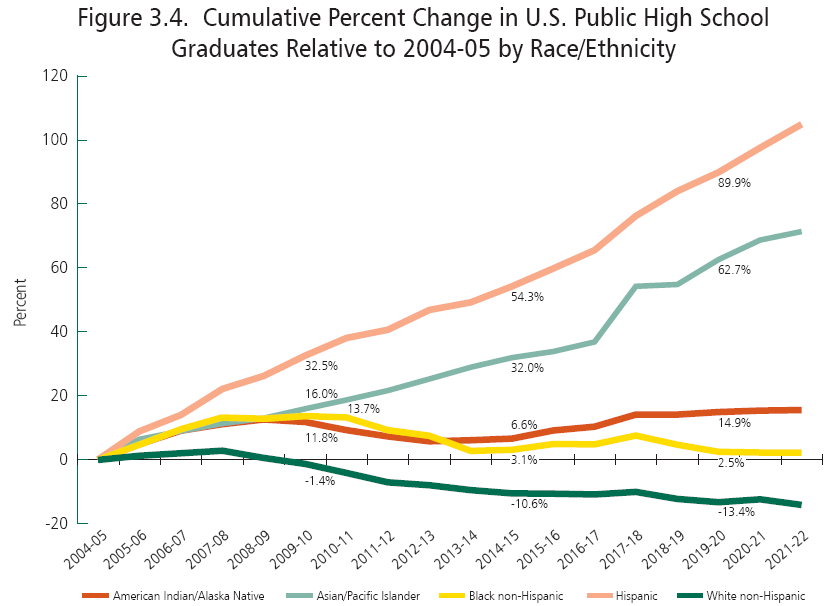 Source:  WICHE, Knocking at the College Door,  2008
[Speaker Notes: SHELLEY
However, the real story is the change in racial/ethnic composition of the cohort of high school graduates]
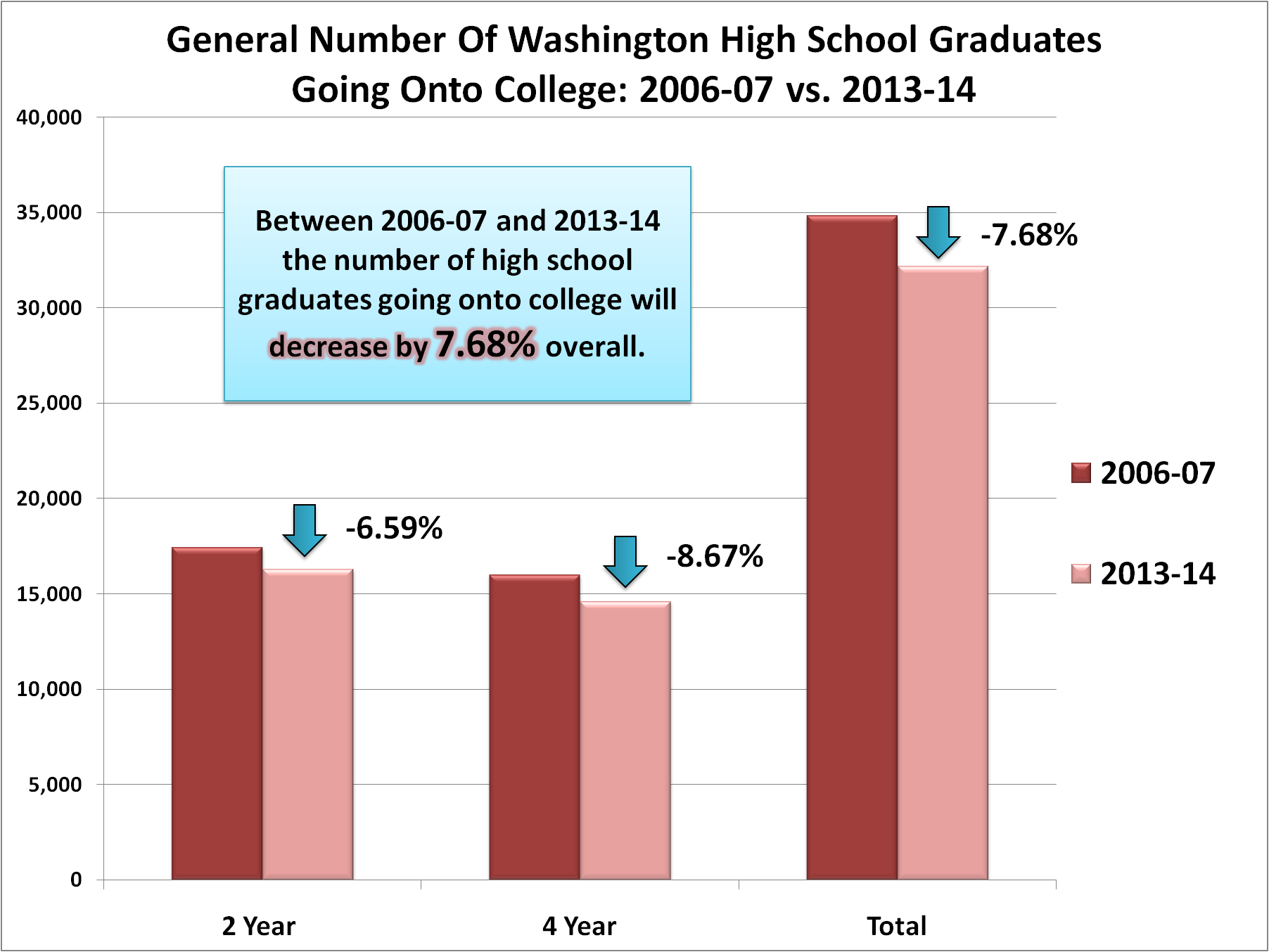 [Speaker Notes: PHIL]
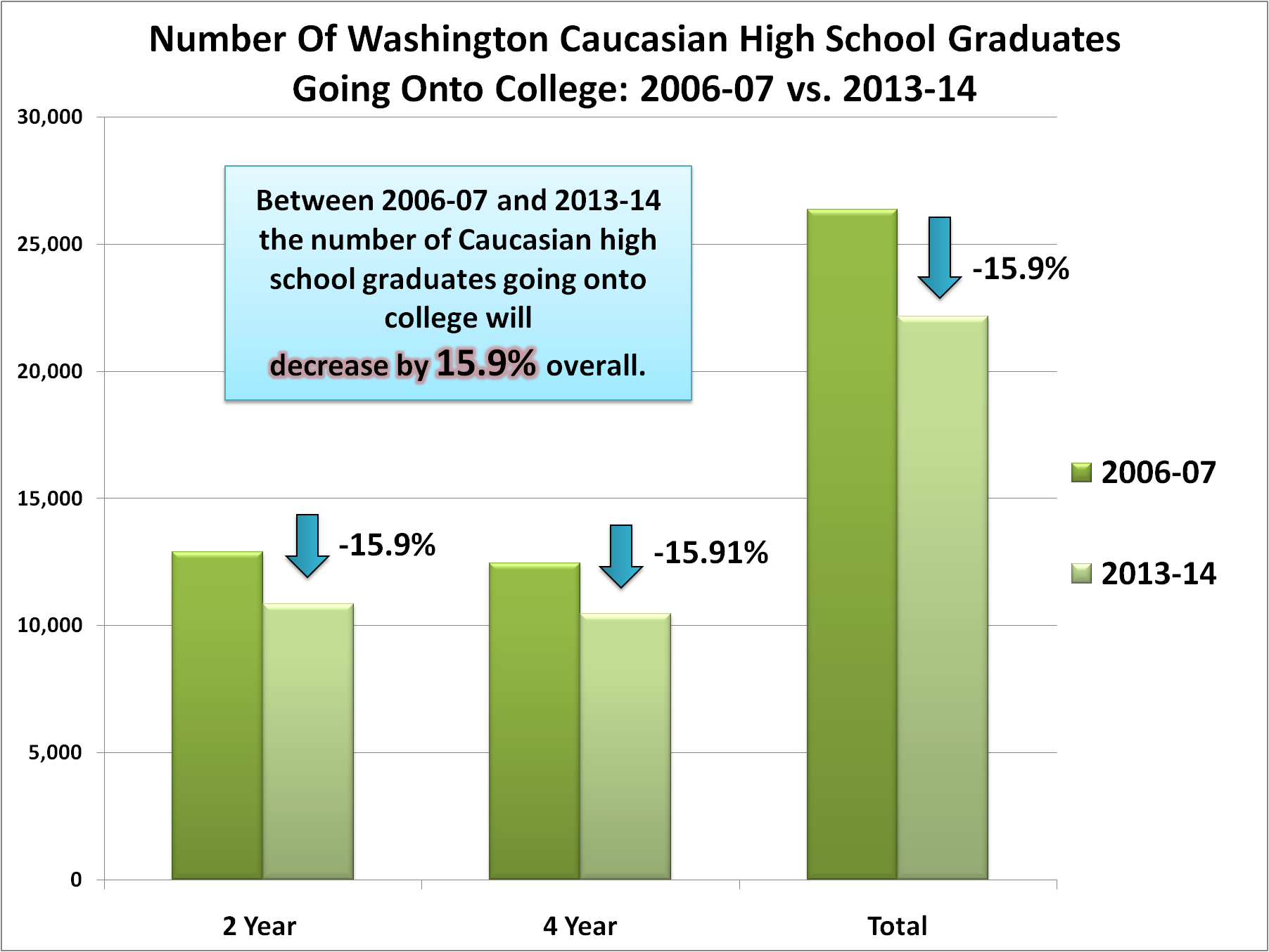 [Speaker Notes: PHIL]
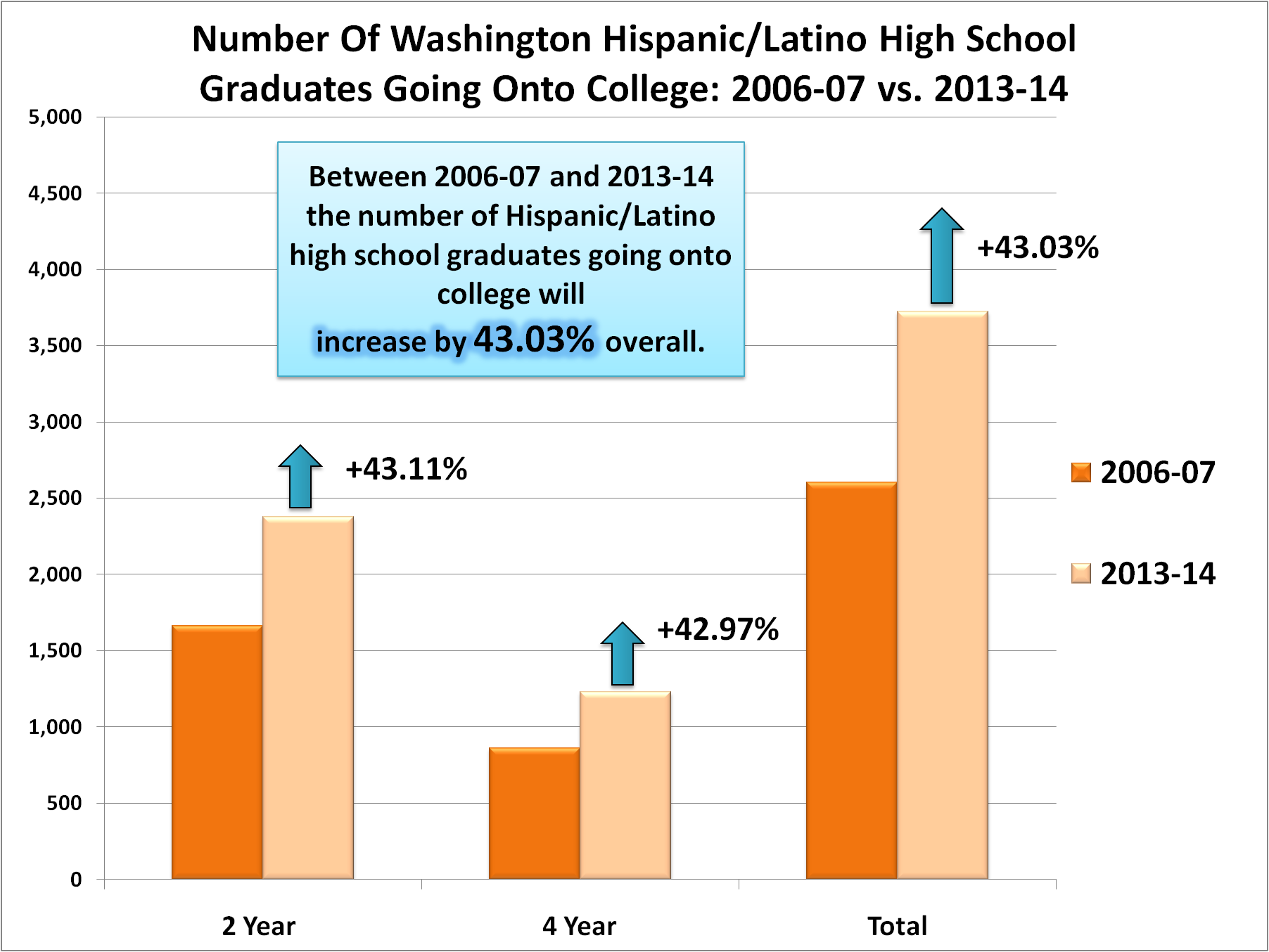 [Speaker Notes: PHIL]
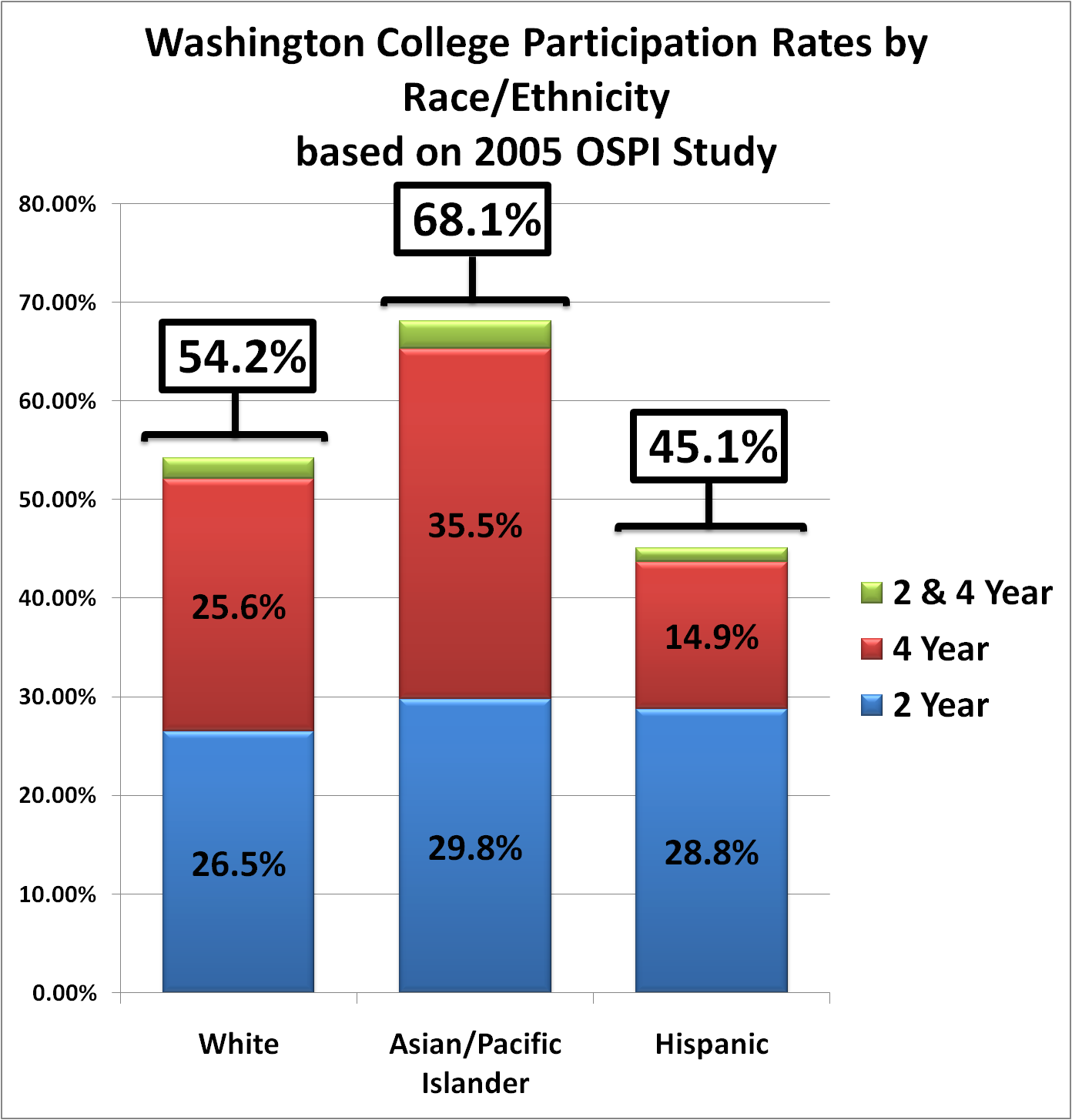 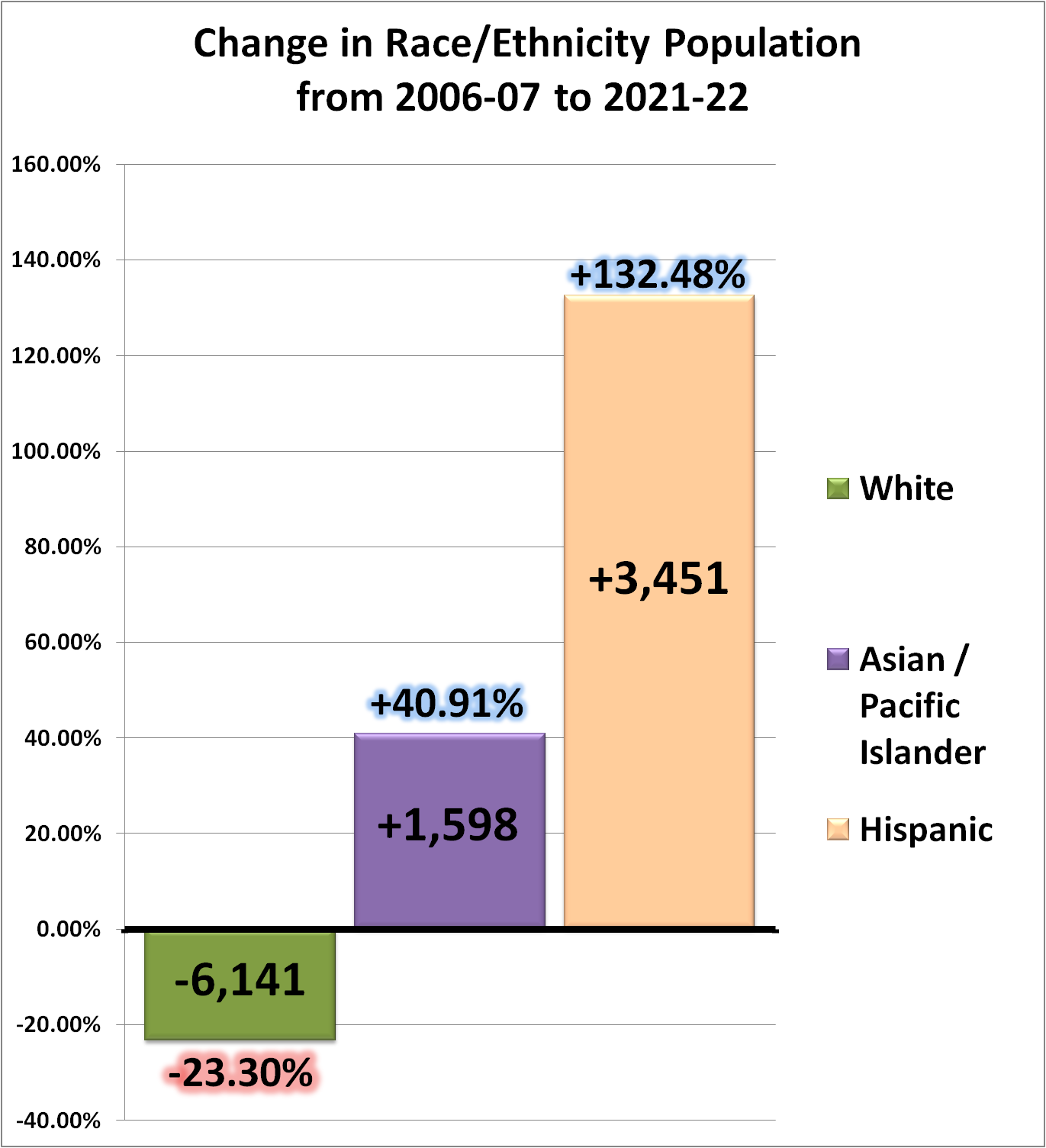 [Speaker Notes: PHIL]